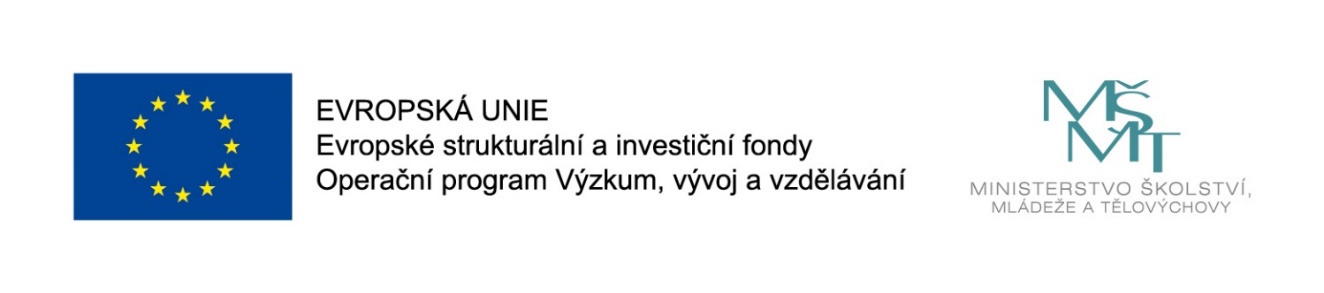 Názevprezentace
Prezentace předmětu:
MARKETING CESTOVNÍHO RUCHU

Vyučující:
Doc. Ing. Halina Starzyczná, Ph.D.
Ing. Miroslava Kostková, Ph.D.
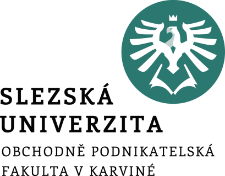 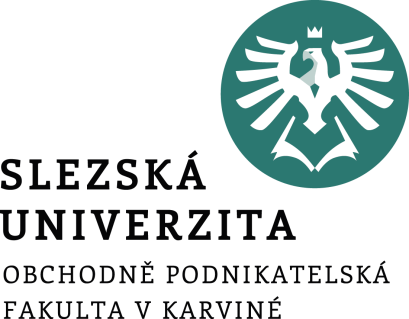 Hodnotový marketing a marketing destinace cestovního ruchu
Cíl přednášky: seznámit se s hodnotovým marketingem v cestovním ruchu a marketingem destinací
Doc. Ing. Halina Starzyczná Ph.D.
Ing. Miroslava Kostková Ph.D.
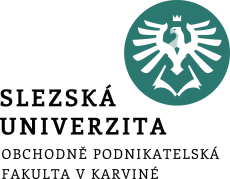 Obsah přednášky:
Hodnotový marketing 
Hodnota značky v CR
Marketing destinace CR, 
Strategicky řízená destinace CR
Partnerství v destinaci CR, výhody a nevýhody,
Produkt destinace cestovního ruchu
Produktové balíčky
Hodnotový marketinghodnota služby pro zákazníka
Hodnota představuje pro spotřebitele užitek služby. 
= rozdíl mezi cenou, kterou zaplatí a hodnotou, kterou je ochoten zaplatit za získání hledaného užitku se nazývá spotřebitelský přebytek.
 
Čistá hodnota - souhrn všech vnímaných užitků (hrubá hodnota) mínus souhrn všech vnímaných nákladů. Jestliže zákazník dospěje k názoru, že jeho náklady spojené se získáním služby byly neúměrné získanému užitku, obdržel negativní čistou hodnotu. 

Zvyšování čisté hodnoty služby (též spotřebitelský přebytek) - přidání užitků,  nebo snížení nákladů zákazníka, kombinace obou přístupů. 
Souvisí to především se zdokonalováním procesu poskytování služeb.
Hodnota služby pro zákazníka
Pokud je služba oceněna cenou, která je nižší, než je zákazníkem vnímaná hodnota nabídky, je podnik poskytující službu zřejmě schopen získat vyšší, než průměrný podíl na trhu, protože zákazníci získávají pocit, že za své peníze obdrželi vyšší hodnotu. 
Po analýze vlastností produktu se firma může rozhodnout, zda bude investovat úsilí do diferenciace svého produktu od nabídky konkurence. 
Pokud se rozhodne kladně, může svůj hlavní produkt obohatit o důležité vlastnosti a tím zvýšit užitek z poskytování služby. 
Dokážeme-li zhodnotit kvalitu různých služeb, dokážeme i porovnat poměr mezi případnou změnou kvality (jejím zvýšením) a mírou případného zvýšení ceny.
Hodnota značky
Jednou z nejdůležitějších věci je schopnost vytvořit značku, udržet ji na trhu, chránit ji a zvyšovat její prestiž. Návštěvník/host vnímá značku za významnou součást produktu, která výrazně přispívá k jeho hodnotě. 
Hodnotou značky je sada aktiv a pasiv, spojených se jménem a symbolem značky, jež může zvyšovat nebo snižovat hodnotu, kterou služba či produkt přináší firmě nebo zákazníkovi.
Značka pro mnoho lidí představuje kvalitu, inovaci, pocit zábavy, výzvy, ale i uspokojení. 
Hodnota značky odvozená od zákazníků se může vysvětlit jako reakce zákazníků na marketing značky. 
Znalost určité značky s stává ze všech myšlenek, pocitů, přesvědčení a představ o ní.
Hodnota značky v cestovním ruchu
V CR sílí tlak na poskytování a získání značky kvality, která dokumentuje splnění kritérií a požadavků na kvalitu poskytovaných služeb a slouží k orientaci zákazníka při výběru.

 Značka je chápána jako soubor hodnot, dojmů, nebo asociací, které mohou v průběhu času zvyšovat hodnotu a význam výrobku, služby, místa apod. 

Může být vyjádřena jménem, slovním spojením, znakem, symbolem, ztvárněna obrazem, případně kombinací všech uvedených prvků.
Hodnota značky v cestovním ruchu
Základní funkce - identifikace produktu dané firmy a diferenciace – odlišení od konkurentů. 
nástroj marketingové komunikace a součástí identity firmy i destinace cestovního ruchu, pro firmu představuje konkurenční výhodu a je kritickým faktorem, ovlivňujícím nákupní rozhodování. 
má svůj životní cyklus a své logo. 
je dána loajalitou zákazníků, známostí značky, tím, do jaké míry je zosobněním kvality a tím, jak silně s ní zákazníci produkty ztotožňují.
Význam tvorby značky v CR
komplexnost rozhodovacího procesu návštěvníka v cestovním ruchu. 
Nepřehlednost nabídky v CR  -  klient si vybírá známé značky a orientuje se podle nich. 
Nabídka bez značky se vybírá téměř vždy podle ceny. 
Značka zprostředkuje představu o kvalitě a má stejnou hodnotu jako cena. 
Značka zárukou kvality a ulehčuje rozhodování zákazníka. 
Příslib jedinečného zážitku, přispívá k identifikaci produktu a k jeho odlišení od konkurenční nabídky.
Význam značky v CR
- hlavní přínosy úspěšných značek: vyšší věrnost a důvěra zákazníků, omezení rizika poklesu poptávky, menší citlivost zákazníků na ceny, vyšší ziskovost, lepší vyjednávací pozice podniku vůči distributorům i dodavatelům, úspora marketingových nákladů díky velmi dobré známosti značky a snazší uvádění nových produktů na trh.
S tvorbou značky cílového místa souvisí image destinace, hodnotné nehmotné aktivum, často spojováno s názvem státu, regionu, města, rezortu i střediska CR.
Přínosy značky v cestovním ruchu:
garance standardu kvality – globální důvěryhodnost,
růst image a povědomí o producentovi služby cestovního ruchu – globální zviditelnění,
rezervační systém, růst obsazenosti i dosažené prodejní ceny,
přímý vliv na hodnotu podniku cestovního ruchu,
vliv na kredibilitu investic, projektů, rekonstrukcí, výstavby hotelů, resortů, tematických parků apod., financovaných bankami.
Turistické regiony v ČR
ČR se z pohledu CR dělí na turistické regiony:

jsou definovány jako oblasti, pro něž je typický určitý druh turistiky, který jednotlivé prvky dané oblasti spojuje a sjednocuje, ale zároveň i odlišuje od ostatních regionů.

základem pro turistický region je existence produktů a turistické nabídky.

turistické regiony netvoří politické a institucionální hranice a nejsou striktně vymezeny, snahou je poskytnout zejména lokalitám umístěným na okrajích těchto regionů určitou samostatnost při rozhodování a vlastní prezentaci.
[Speaker Notes: csvukrs]
Destinace a trh cestovního ruchu
Destinace CR - jeden produkt složený z mnoha dílčích produktů, lze ji také pokládat za kolektivního výrobce. 
Řízení destinace - stejně jako kterýkoliv podnik či organizace. 

Členění trhů návštěvníků destinace - více segmentů, které mají mnoho protichůdných zájmů. 

Vytvořit určitou symbiózu trhu návštěvníků je velmi složité a klade poměrně vysoké nároky na kvalitu řízení místa, jako turistické destinace.
[Speaker Notes: csvukrs]
Organizace destinačního managementu DMO
DMO - plní funkci organizace a řízení destinace. 
Hlavní role - spojení relativně samostatných poskytovatelů služeb do jednoho celku. 
Cílem celku - koordinace a kooperace, tvorba vhodných řetězců služeb a vytváření „zážitků“ pro cílové skupiny klientů. 

Řízení CR formou DMO - trend, který sledují všechny vyspělé turistické země v Evropě. Formy řízení a náplň činnosti destinačních agentur se vyvíjí a přizpůsobují se potřebám současných trendů v CR. 
Vytváření produktu
Partnerství zainteresovaných osob (stakeholderů)
[Speaker Notes: csvukrs]
Marketingové řízení destinace cestovního ruchu
Řízení založené na marketingových principech.
Marketingové řízení je procesem - plánování a provádění koncepce, tvorby cen, propagace a distribuce myšlenek, zboží a služeb s cílem vytvářet směny, které uspokojují cíle jednotlivce i organizací. 
Marketingové řízení má za úkol - ovlivňování, úroveň, načasování a složení poptávky způsobem, jenž pomůže organizaci dosahovat jejích cílů, je v zásadě řízením poptávky.
[Speaker Notes: csvukrs]
MARKETING DESTINACE – zopakujme si !
Destinace - místo navštívené účastníkem CR. 
Pro mezinárodní návštěvníky je destinací buď celá navštívená země, nebo její některý region, případně město. V některých zemích je území rozděleno do turisticky, historicky nebo administrativně. 
Destinace CR:
v užším smyslu - cílová oblast v daném regionu, typická významnou nabídkou atraktivit CR a služeb CR. 
v širším smyslu - země, regiony, lidská sídla a další oblasti, které jsou typické velkou koncentrací atraktivit CR, rozvinutými službami CR a další infrastrukturou, jejichž výsledkem je velká koncentrace návštěvníků.
[Speaker Notes: csvukrs]
Marketing destinací
lze charakterizovat jako cestu pro regiony se silným CR a vybudovanou infrastrukturou CR (hotely, pensiony, zájezdové cestovní kanceláře, cestovní kanceláře zaměřené na incoming…) 
jde o MSP, koncentrující síly na společný rozvoj klíčových obchodů, organizaci a aktivní uplatnění na trhu, akceptují formy vzájemné kooperace a podřizují se strategickému řízení v rámci příslušné destinace. 
management a marketing destinací a strategické řízení destinací je v důsledku odlišných regionálních výchozích podmínek různé.
nabídku klíčových obchodů organizují destinace pro jednotlivé hosty jako proces se záměrem udržovat s nimi pravidelný styk. 
marketingová opatření mají přispět k tomu, aby se snížil počet pouhých „žádostí o prospekt“ ve prospěch konkrétních nabídek.
[Speaker Notes: csvukrs]
Propagace České republiky jako destinace cestovního ruchu
Agentura CzechTourism – základním cílem je propagace České republiky jako destinace cestovního ruchu v zahraničí i v České republice.

hlavní úkoly:
1. Koordinace činností v oblasti cestovního ruchu
2. Destinační marketing
3. Mediální prezentace ČR a odvětví cestovního ruchu - zabezpečování spolupráce s domácími i zahraničními novináři a médii a další činnosti související se zajištěním cílů mediální prezentace
4. Informační podpora cestovního ruchu
5. Výzkumné a vzdělávací činnosti
Destinační marketing ČR prostřednictvím agentury  CzechTourism
zajišťování, podpora a koordinace marketingových aktivit na domácím a zahraničním trhu,
vytváření příznivého image turistické destinace "Česká republika" a její prosazování na domácím a zejména zahraničním trhu,
stanovení a rozpracování prioritních produktů pro destinaci ČR,
podpora tvorby produktů CR se šetrným přístupem k životnímu prostředí,
vydávání propagačních materiálů o ČR v příslušných jazykových verzích,
spolupráce s regiony v ČR, angažovanost při vzniku přirozených oblastí CR, působení při jejich turistickém rozvoji a zatraktivnění,
zakládání zastoupení v zahraničí – informace zahraničních novinářů, odborné i nejširší veřejnosti o nabídce CR v ČR a podpora prodeji národních produktů CR a další činnosti souvisejících s úkoly destinačního marketingu
Marketingový plán agentury CzechTourism
Strategické cíle představují predikci vývoje celého odvětví cestovního ruchu na základě statistických dat, s ohledem na vývoj kurzu Kč (intervence ČNB), vývoj HDP, inflaci a vývoj politické situace: 
Kvantitativní - zvyšování příjmu z cestovního ruchu, navýšení celkového počtu příjezdů. 
Kvalitativní - budování jednotné značky Česká republika, posilování konkurenceschopnosti a udržitelnosti.
Znalost značky na evropských a zámořských trzích
Marketingové téma 2018: 100 let příběhu ČR
Příběhy architektury a designu 
Funkcionalismus se stal vedoucím slohem první republiky a přiřadil československou architekturu k evropské špičce. Architektonický styl byl doprovázen svébytným designem nábytku i předmětů denního užitku. Produktové linky: cesty za poznáním.
Příběhy lifestylu 
Svébytný životní styl se projevoval aktivním a kulturním trávením volného času. Významný fenomén představuje sport a organizovaný turismus. Rozkvět zažívalo lázeňství a své místo zde měla i gastronomie. K věhlasu republiky přispěla řada osobností kulturní scény. Produktové linky: cesty za poznáním, cesty krajinou, cesty pro zdraví.
Marketingové téma 2018: 100 let příběhu ČR- pokračování
Příběhy českých značek a průmyslu 
Československo bylo průmyslovou velmocí. Slávu šířili úspěšní podnikatelé a vynálezci skrze světoznámé firemní značky, jejichž mezinárodní renomé často trvá dodnes. Produktové linky: cesty za poznáním.
Příběhy vzniku republiky 
Oslavy vzniku republiky a s nimi spojené akce (přehlídky, koncerty, hudební festivaly). Příběh T.G. Masaryka, legionářů a vzniku samostatného státu. Muzea a galerie nabízí zajímavé expozice a doprovodný program. Produktové linky: cesty za poznáním.
Propagace ČR jako destinace CR - Komunikační strategie
Marketingový mix (3P): produkt (destinační značka/branding a produktové řady), trhy (aktivity na zdrojových trzích), promotion (komunikace) 
Marketingové nástroje B2C: marketingová komunikace, promotion, externí komunikace, marketingový výzkum 
Marketingové nástroje B2B: tvorba obsahu, partnerský marketing, promotion, externí komunikace 
Komunikační cíl
Budovat a profilovat jednotnou destinační značku, podpořit národní produktové řady 
Zvýšit regionální rozptyl 
Prodloužit délku pobytu - Positioning 
Česko – země příběhů – princip storytellingu Strategie 
Tvorba a šíření obsahu – důraz na kvalitu 
Spolupráce s partnery na regionální i mezinárodní úrovni 
Politická podpora rozvoje cestovního ruchu jako významného příjmu do státního rozpočtu
Propagace ČR jako destinace CR - Cílové skupiny:
Požitkáři: bonitní, vzdělaní, zcestovalí, adekvátní produktové portfolio 
Cool: bonitní, vzdělaní, zcestovalí, potenciál pro skupinu požitkářů, strategická invence Efektivní zásah cílových skupin: kombinovaná komunikace na obě cílové skupiny má potenciál 45% zásahu populace. 
Domácí cestovní ruch: celoplošné pokrytí 
Příhraničí: Německo, Slovensko, Polsko 
Blízké trhy: UK, Benelux, Itálie 
Vzdálené trhy: Rusko, USA Rusko, USA 
Asie: Čína
Propagace ČR jako destinace CR - Kampaně - Tematická komunikace
Podpora brandingu jako atraktivní turistické destinace. 
Podpora produktových řad na trzích s vysokou znalostí značky Česká republika Mimotematická komunikace. 
Podpora brandingu jako atraktivní turistické destinace formou destinačních highlightů Mezioborový branding. 
Podpora jednotného brandingu České republiky (v r. 2016 – Český olympijský výbor/Land of Sport, CzechInvest – Land of Investment).
Strategicky řízená destinace
Mnozí poskytovatelé služeb CR, zejména v turisticky vyspělých zemích, vystupují a jednají jako strategicky řízené destinace. 
Ty jsou pro organizátory cest a mezinárodní koncerny CR atraktivními partnery, protože disponují kontingenty modulů nabídky, cenovou pružností a schopností uzavírat obchody, což se na rychle se vyvíjejícím mezinárodním trhu stalo nezbytným. 
Na mezinárodním a globálním trhu CR se strategicky řízené destinace staly rozhodujícími jednotkami a partnery mezinárodních koncernů CR.
[Speaker Notes: csvukrs]
Marketing destinace
Marketing destinace vyžaduje práci se službou zákazníkovi (externí marketing), lidmi (interní marketing) a procesy (interaktivní marketing):
externí marketing - příprava, oceňování, distribuování a propagování služeb - diferenciace nabídky a vybudování užšího a dlouhodobého vztahu se zákazníkem,
interní marketing - školení a motivování zaměstnanců podniku, lidské zdroje zvyšující hodnotu služby a napomáhající konkurenční výhodu,
interaktivní marketing - činnosti, postupy a mechanismy závisející na zručnosti zaměstnanců při styku se zákazníky, což se projevuje v tom, že kvalita služby je spojena s tím, kdo službu poskytuje.
[Speaker Notes: csvukrs]
Produkt destinace CR
= komplex služeb, které si host nárokuje v určitém prostoru. 

Celkový produkt destinace obsahuje kombinaci všech služeb, které host „konzumuje“ od té doby, kdy opustí domov až do doby svého návratu domů. 
Specifický produkt tvoří většinou komerční produkty, představující komponenty celkového produktu, 

Produkt destinace je tvořen
infrastrukturou CR (ubytování, gastronomie, doprava, zařízení volného času 
a „nehmotnými“ produkty, jako je pohostinnost, nálada, zábava, vkus, radost, zážitek
[Speaker Notes: csvukrs]
Vytváření produktu
produkt CR, musí být zaměřen na zážitky a odlišuje se od produktů jeho konkurentů. 
tvorba produktu může být důležitější než formální řízení destinace destinačním managementem.
produktem je nabídka turistických atraktivit pro vícedenní pobyt turisty v turistickém regionu. 
převážně se produkt neprodává jako jeden balíček služeb, ale jako volná nabídka jednotlivých atraktivit a služeb pro turisty.
často je nabízen soubor formou zážitkových nebo slevových karet, kdy turista si konkrétní baliček sestavuje sám podle svých zájmů, potřeb a délky pobytu. 
nabídka prostřednictvím zážitkové nebo slevové karty manifestuje základní nabídku tak, že tyto atraktivity jsou obvykle pro majitele karty po dobu jeho pobytu zdarma nebo s minimální výší doplatku.
[Speaker Notes: csvukrs]
Tvorba balíčků služeb a programů v destinaci
Návštěvník/host si může: 
zakoupit pobyt v destinaci, 
v cestovní kanceláři, 
nakoupit jednotlivé části přímo u provozovatelů,
uskutečnit nákup prostřednictvím internetu, atd. 

Na tvorbě balíku služeb se podílí mnoho různých podniků a organizací, a také sám návštěvník destinace.
Každý z uvedených subjektů jak na straně nabídky, tak i na straně poptávky má své cíle a zájmy.
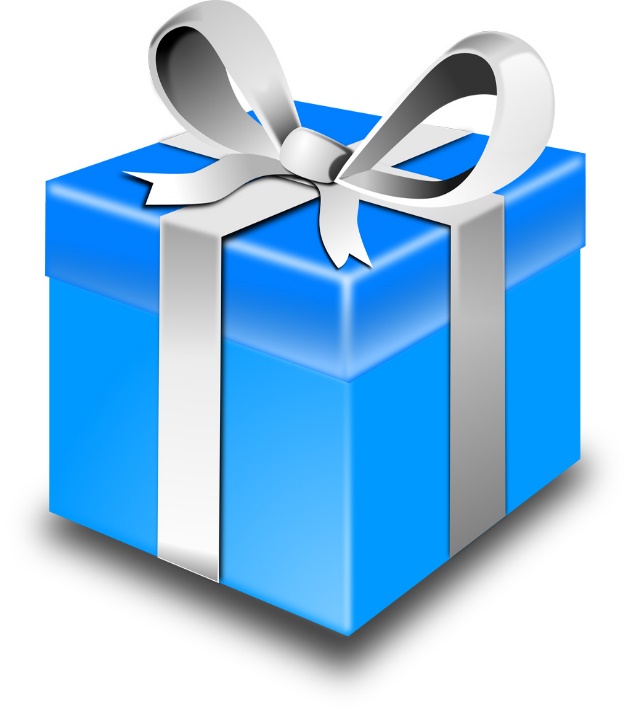 [Speaker Notes: csvukrs]
Výhody společných balíčků
zvyšovat poptávku mimo sezónu, 
zvyšovat přitažlivost destinace pro specifické cílové trhy, 
využívat komplementárních zařízení, 
společně budovat vztahy s veřejností, 
zvýšit průměrné tržby na jednoho zákazníka, 
prodloužit délku pobytu, 
nabízet tematicky zaměřené programy. 

Úspěch turistické destinace nespočívá v strategii nabídky - spíše v koordinaci nabídky pro vybrané segmenty trhu. 
Tvorba balíku služeb nabízí hostům: větší pohodlí, hospodárnost, možnost plánovat prostředky.
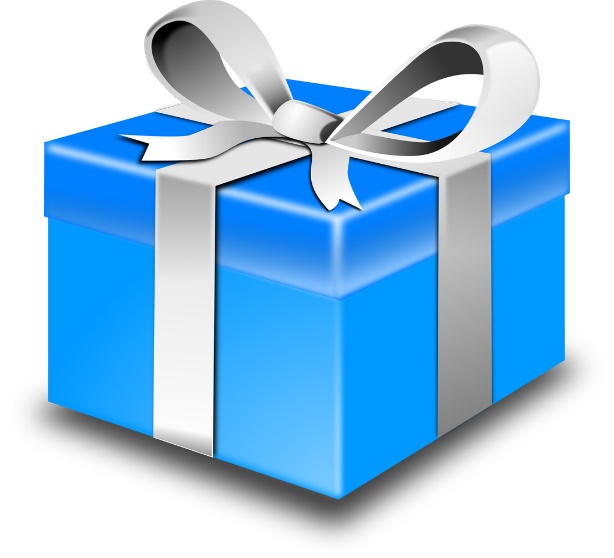 [Speaker Notes: csvukrs]
Význam partnerství v destinaci
Spolupráce soukromého a veřejného sektoru:
 • Atraktivita destinace -budování image, ochrana přírodních a kulturních zdrojů.
• Efektivní marketing -využívání nových technologií v propagaci.
• Posílení produktivity –standardy kvality, technologické inovace
• Management destinace -vzdělávací programy, usnadnění investic.
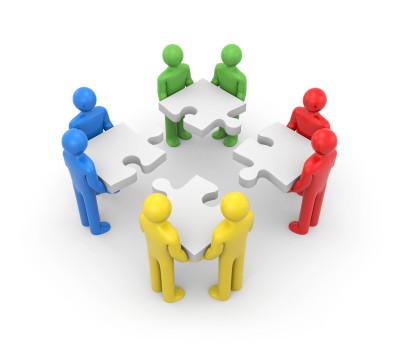 [Speaker Notes: csvukrs]
Partnerství v destinaci
Způsob, jak v konkurenci obstát, je společné využívání zdrojů. 
V mnoha oblastech je konkurence zbytečná, zvyšuje náklady. 
Je lepší vstoupit do partnerských vztahů a zaměřit se na společný cíl.
Spolupráce posiluje možnost přesvědčit odpovědné činitele o nutnosti podpory CR, včetně uvolnění finančních prostředků na vybudování všeobecné infrastruktury i na udržení a rozvoj stávající infrastruktury CR. 
Koordinace v CR je nutná – mnoho subjektů.
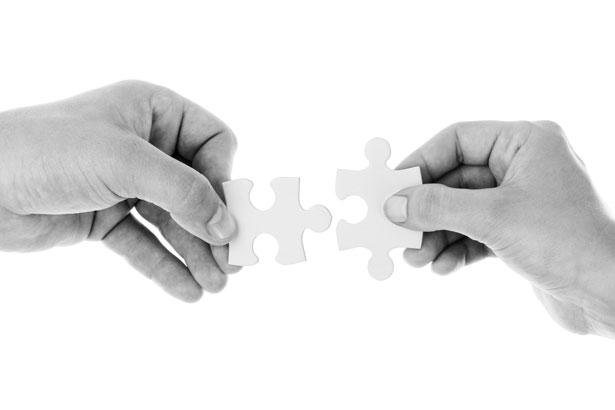 [Speaker Notes: csvukrs]
Shrnutí přednášky
Hodnotový marketing – hodnota služby pro zákazníka
Hodnota značky – význam v CR, funkce, nástroj komunikace, životní cyklus, loajalita zákazníka…přínosy značky v CR, značka cílového místa, 
Marketing destinace
Turistické regiony v ČR – charakteristika
Turistický management –funkce, role, cíl
Marketingové řízení destinace CR, marketing destinace
Propagace ČR – CzechTourism- úkoly, funkce, aktivity, marketingový plán
Marketingové téma 2018 – 100 let republiky
Cílové skupiny destinací
Strategicky řízená destinace, zaměření marketingu destinací, produkt, tvorba balíčků, 
Partnerství a jeho význam
Děkuji za pozornost